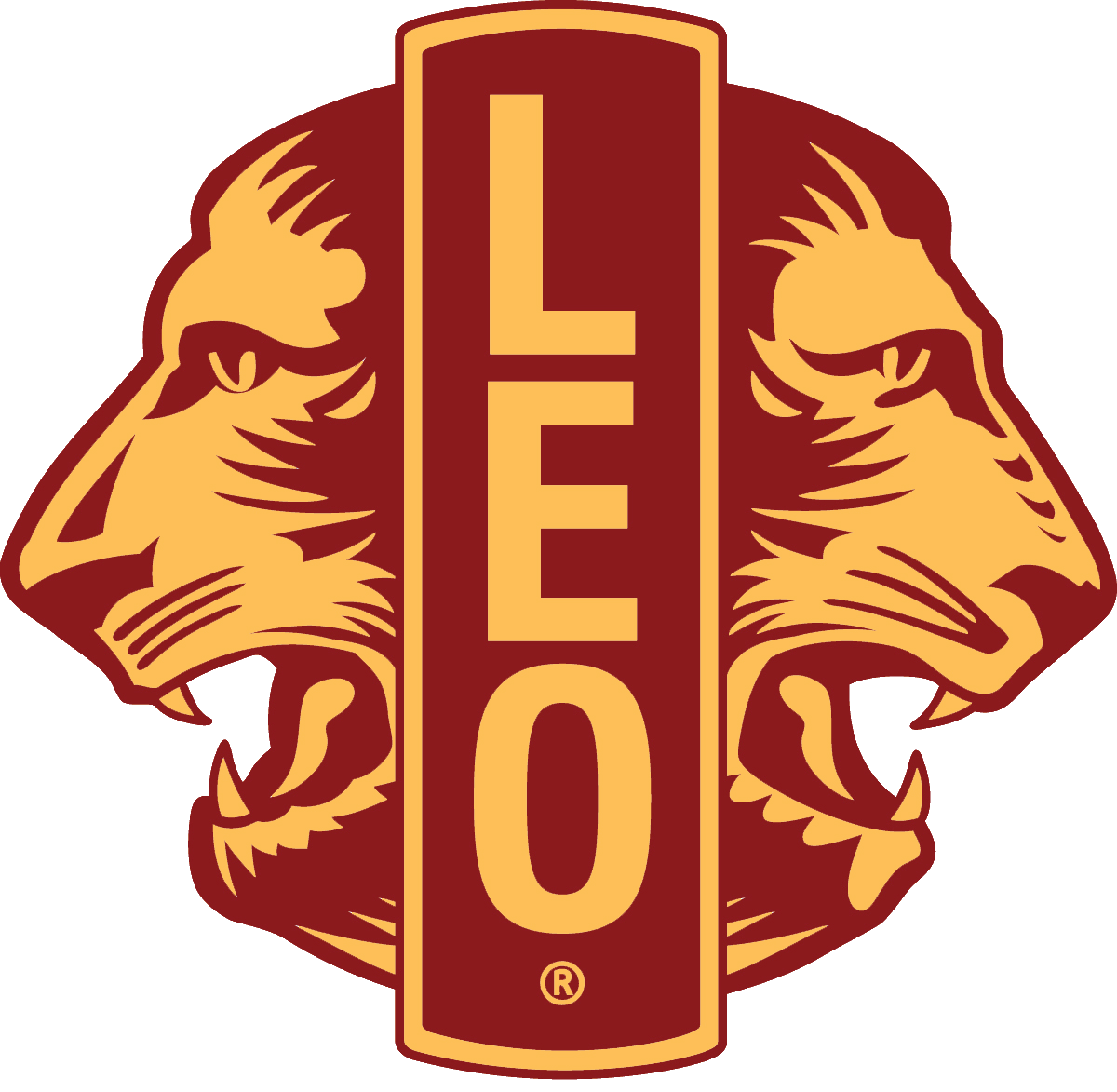 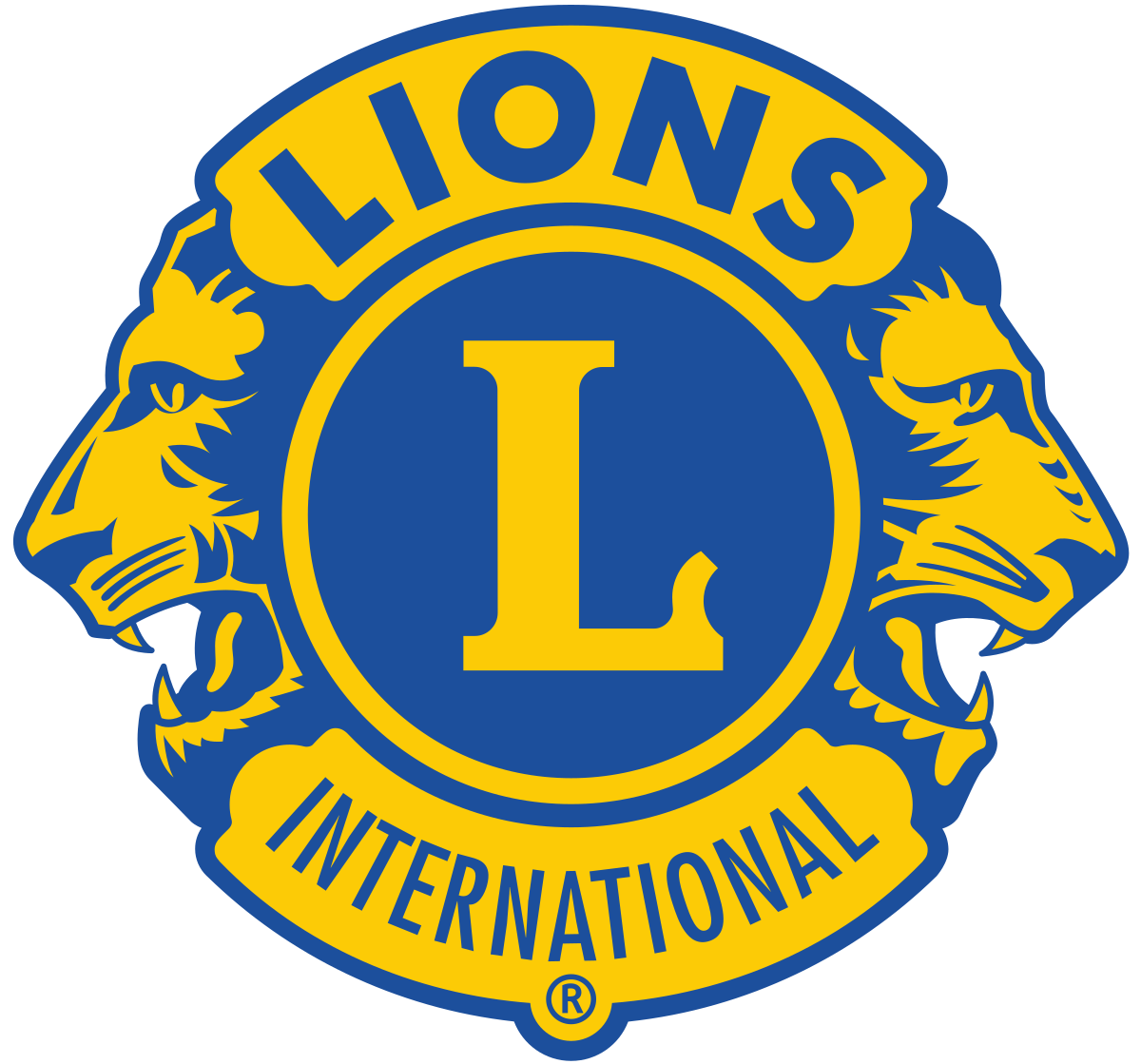 Dawson Leos CLub
April Meeting
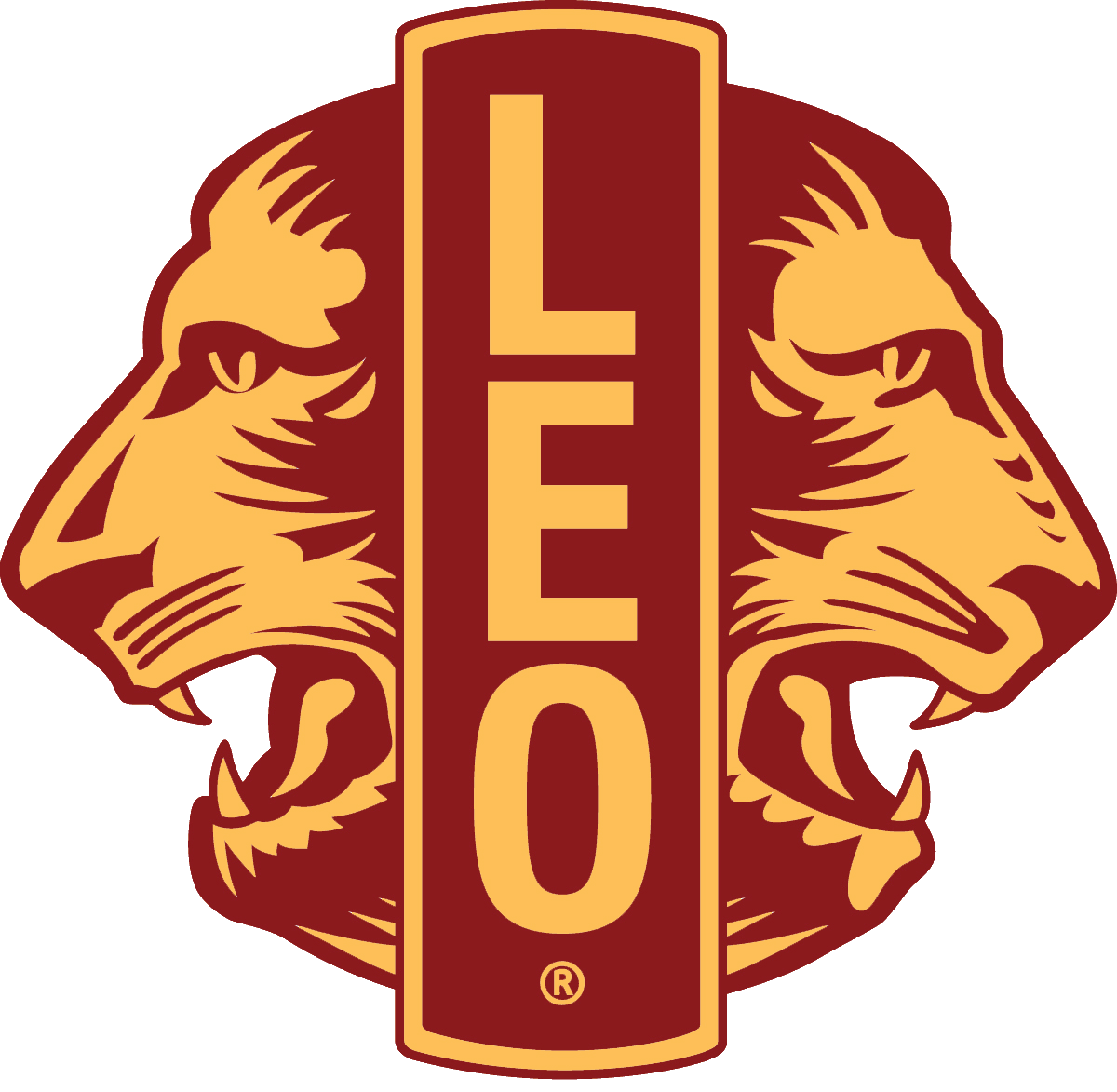 Officer Elections
Tuesday, April 16th, Eagle Hour Part B, Auditorium
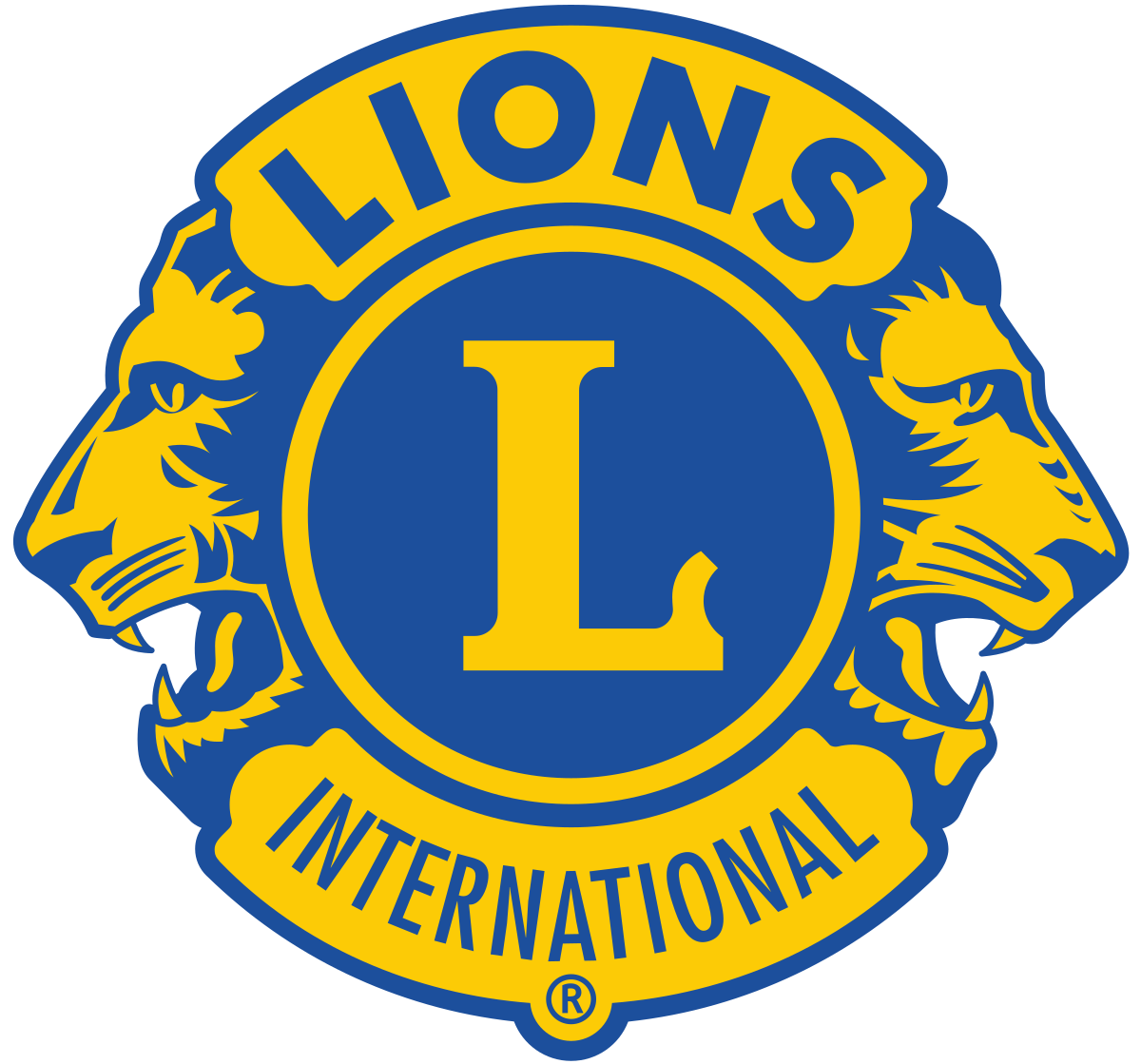 [Speaker Notes: ALSO VERY IMPORTANT!!!! STRESS THIS!!!!!!!]
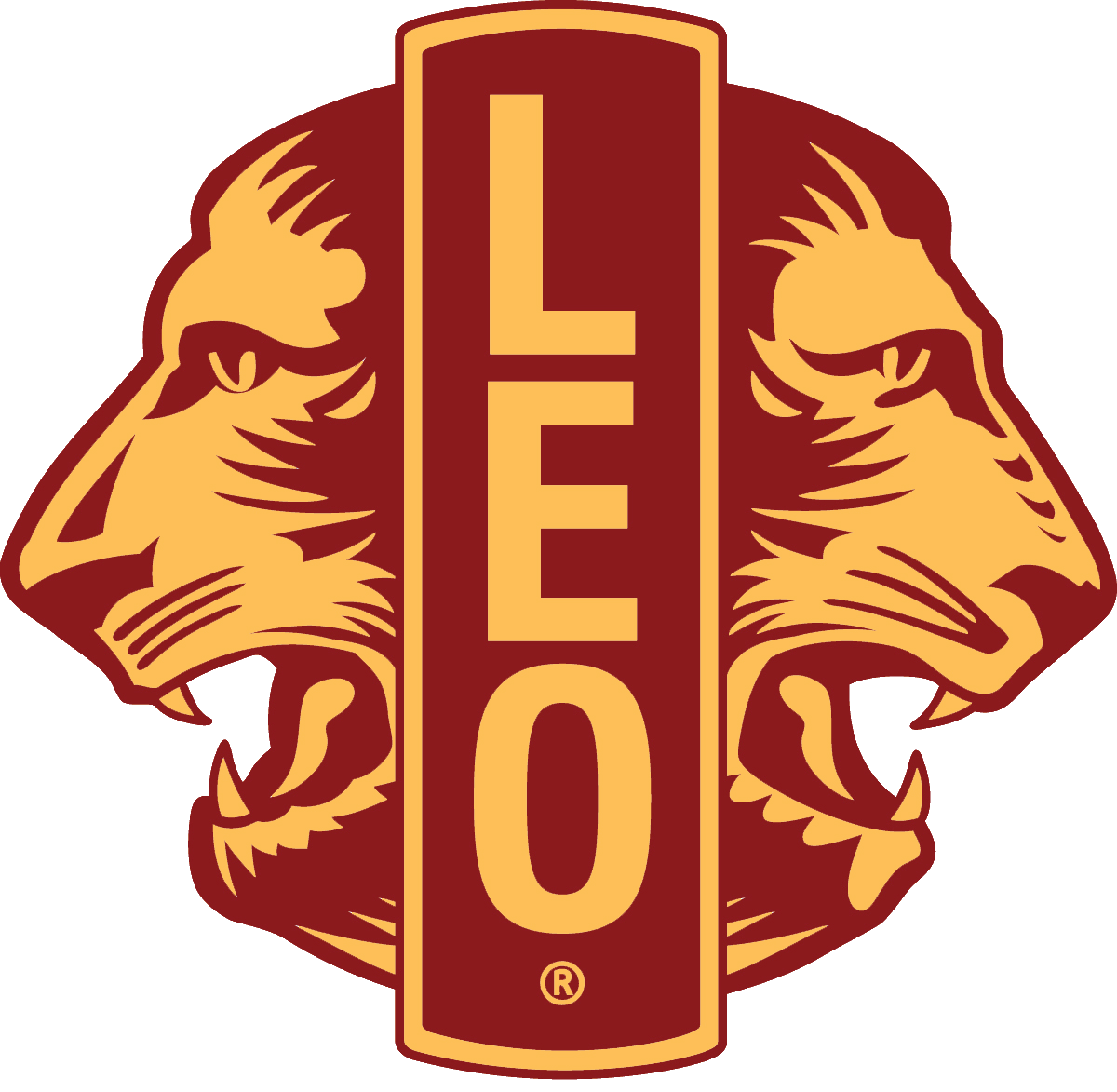 Leos Dance
THIS FRIDAY, April 5th, 2019
7 PM to 10 PM
MANDATORY EVENT!!!!
Come for either set up or the dance 
	(or both!)
If you signed up to bring food, either text the remind to drop it off with an officer during school or bring it to the dance at 6:30 PM.
Free attendance for all! Bring your friends!
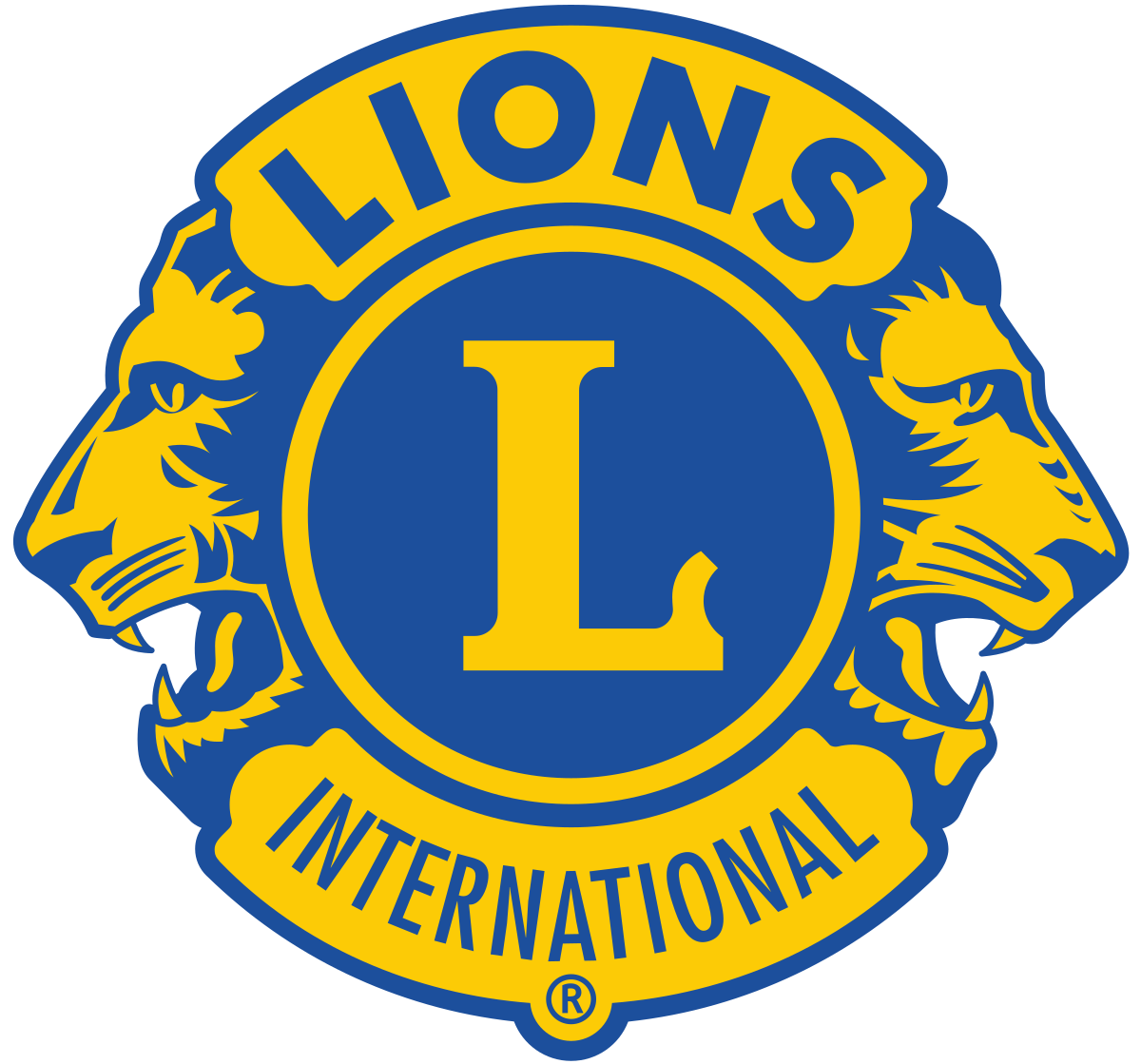 [Speaker Notes: ALSO VERY IMPORTANT!!!! STRESS THIS!!!!!!!]
Dance Dress Code
Semiformal dress code 
Think of what you’d wear to a banquet or homecoming
Examples: dresses, skirts and a nice top, slacks/khakis with a button down shirt
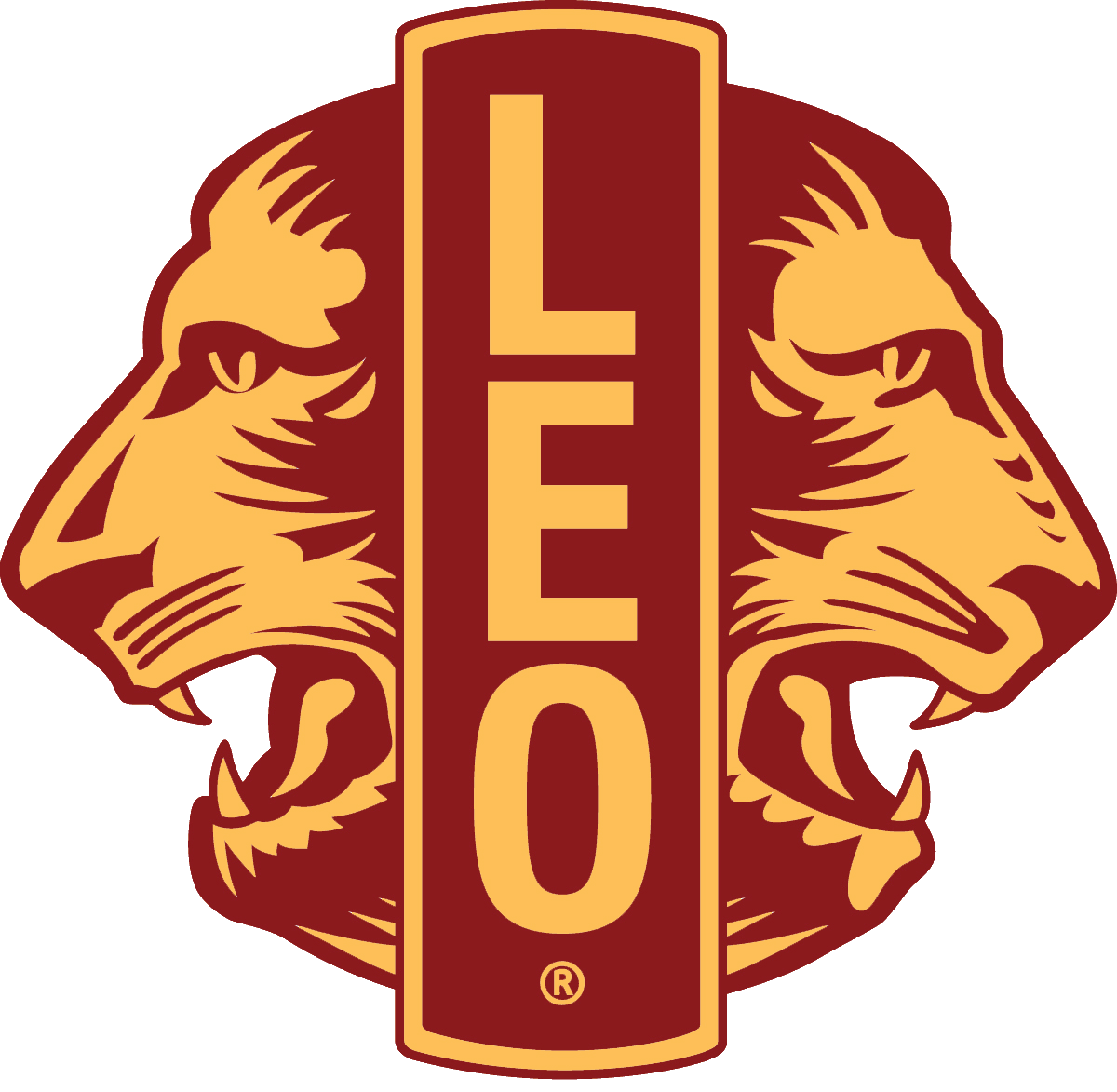 Team App, Remind, and Website
Team App – Download Team App from the App Store or Google Play, search for “Leos Club” in the search bar at the top of the screen and click on it to join.
Remind – Text @dawsonleos to 81010
Website – dawsonleos.weebly.com
We post pictures from events, meeting PowerPoints, and information about upcoming events on there!
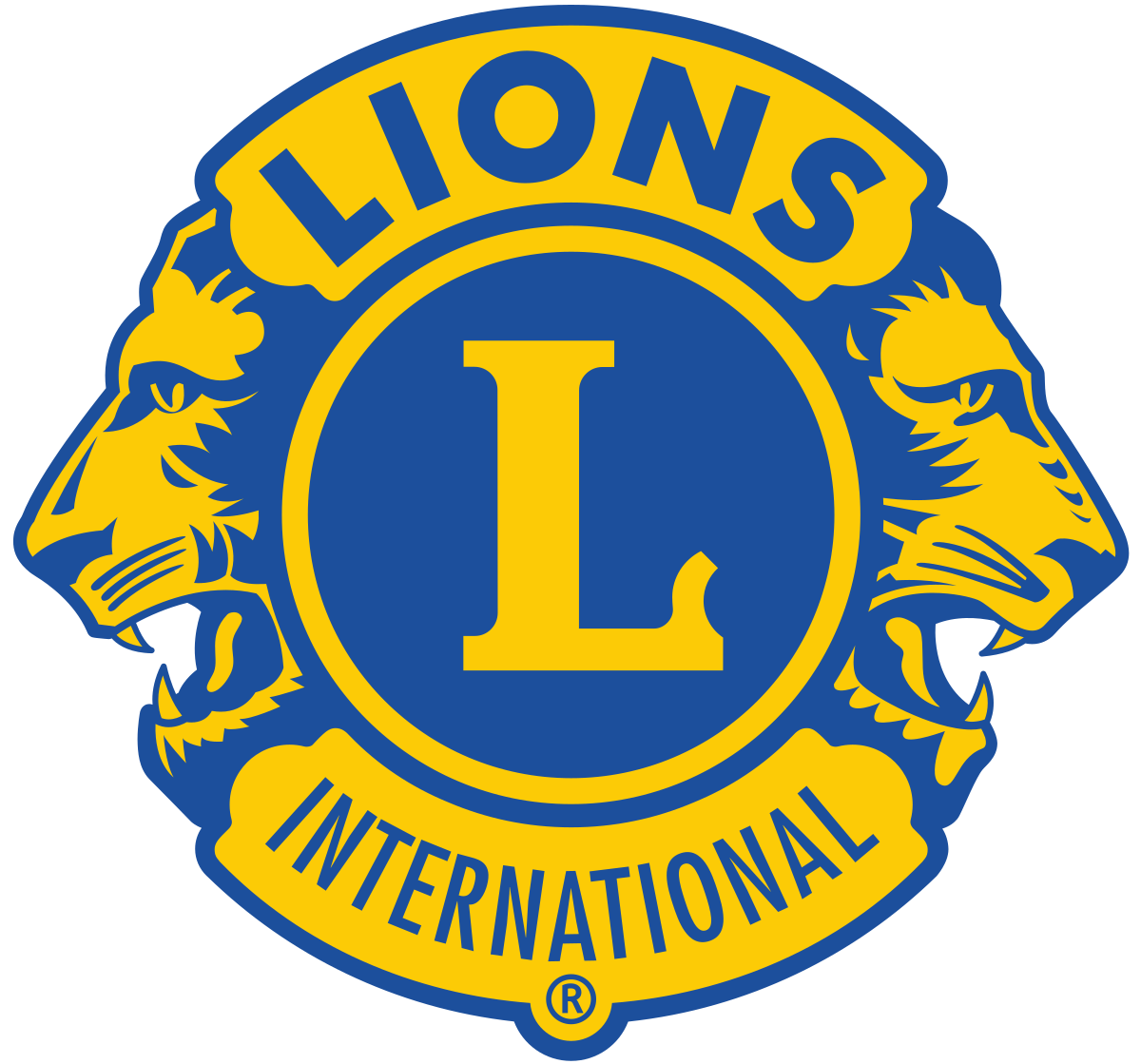 [Speaker Notes: VERY IMPORTANT!!!! STRESS THIS!!!!!!!]
SIGN IN AT THE BRICK BOOTH